Webmap Dashboard for Realtime Weather Hazard Analysis
By Ryan C. Johnston
Problem: Vulnerability to weather hazards
Region Size
Our Responsibility
Communication Issues
Current Dashboard Issues
Load time
Data Availability
Ease of use issues
Control and customization
Solution: Webmap Dashboard
Real time mapped data on weather hazards.
Easy to navigate
Streamlined data displayed
Access to needed weather and facility information
Internally controlled
Web Server
Webmap
Database
Data
System Architecture:
APIs
Basemap and Thematic Layers:
Basemap:
Light Grey Canvas
State Outline

Thematic Layers:
Current Wildfire Incidents 
Current Wildfire Perimeters
Wildfire Impacts Buffer 
NWS Watches Warnings 
Facilities Layer

Potential Layers:
MODIS Hotspots
Data Preparation:
Querying:
Wildfire Incidents:By State, over 70,000 acres, residential impacts, less than 50% contained
NWS Warnings: By State

Locating Center and Buffering:
Compare Incidents and perimeters
Find center of perimeter
Buffer, Buffer Radius = √(Fire Acres / 640) * 1.33

Spatial Query facilities with NWS layer and wildfire buffer
Buffer and Recalculated Center:
Image 2:
Image 1:
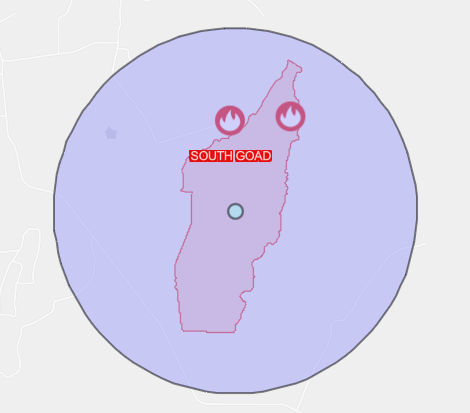 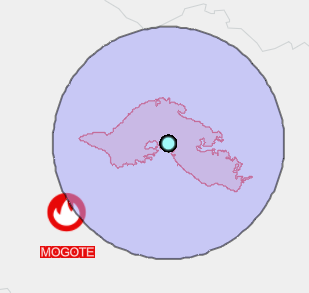 Third Goat wildfire
Mogote wildfire
From: https://codepen.io/RJminotaur/pen/YzeVbNK
Buffer and Recalculated Center:
ESRI 
JavaScript API
REST Services
HTML
CSS
Dojo Tool kit
JavaScript
Wireframe:
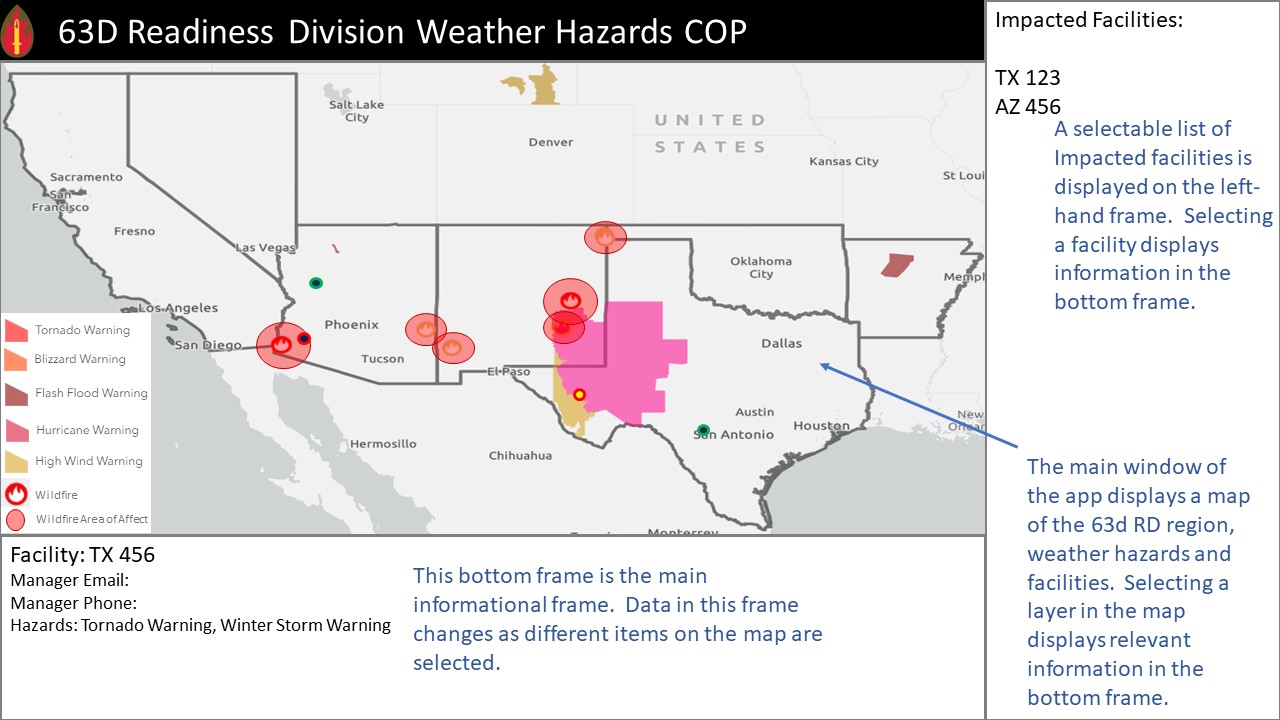 Timeline:
Questions?